TRƯỜNG MẦM NON 11
GIÁO ÁN PHÁT TRIỂN NHẬN THỨC
Đề tài: Nhận biết tập nói “ Quả Cam”        
        Giáo viên : Đoàn Thị Thành       
        Lứa tuổi :  24 – 36 tháng
        Số trẻ: 15 – 20 trẻ
        Thời gian: 15 – 20 phút
Nhận biết quả cam
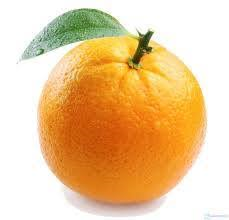 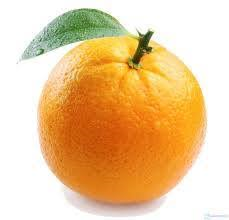 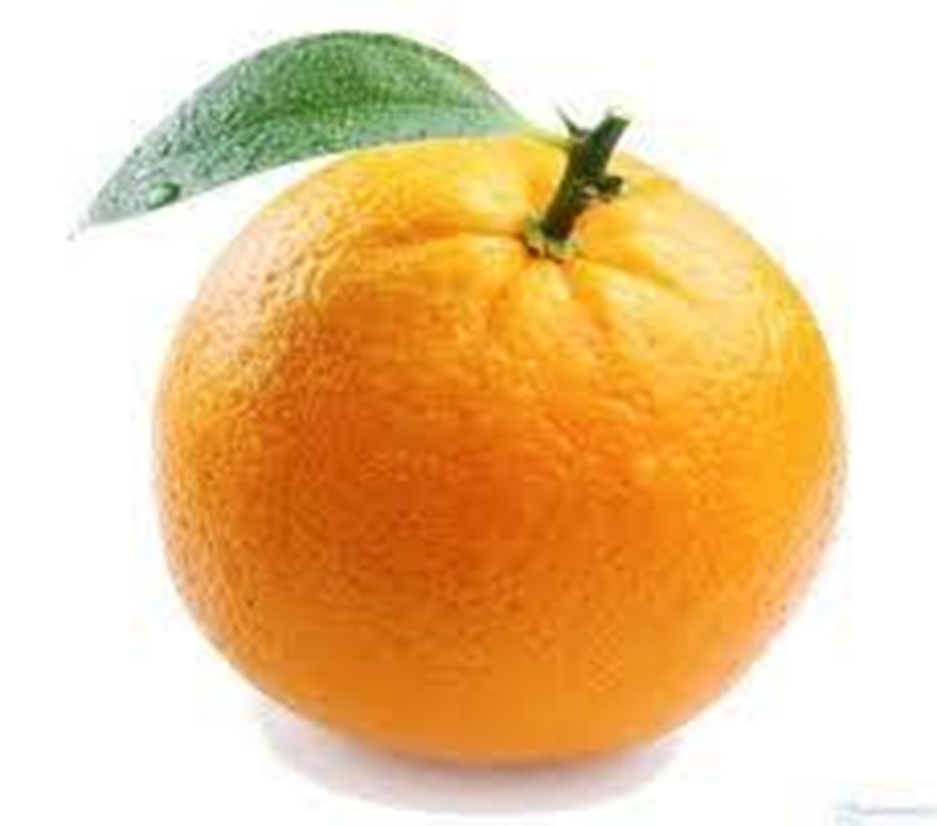 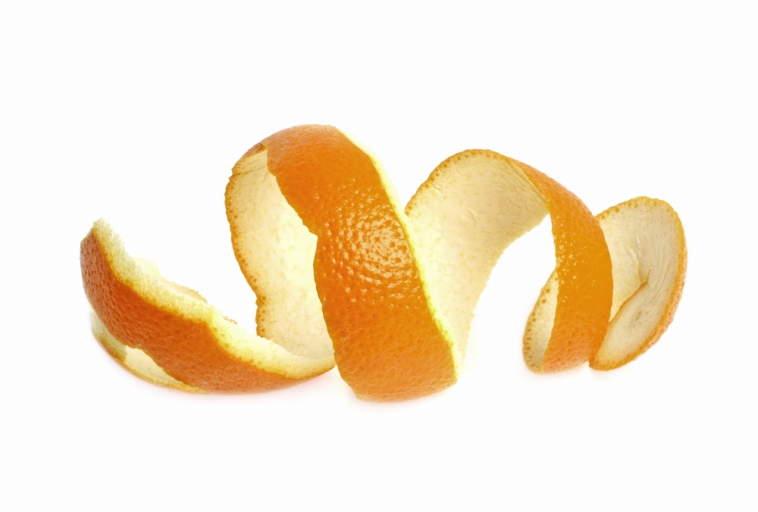 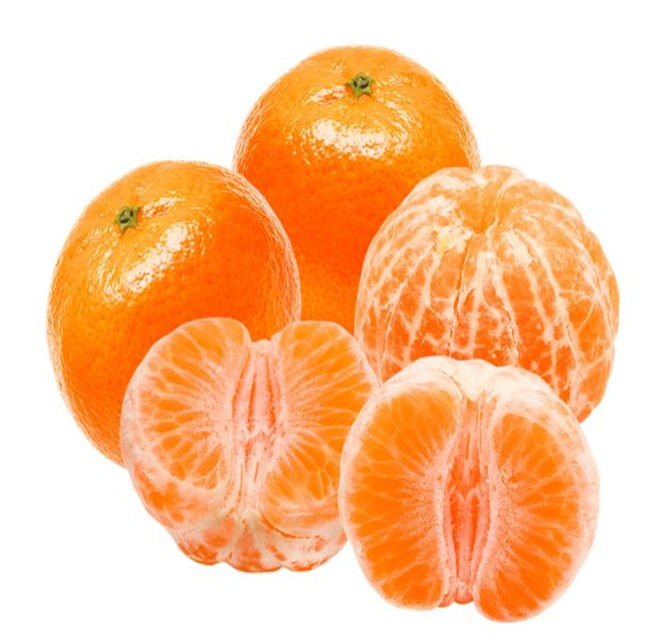 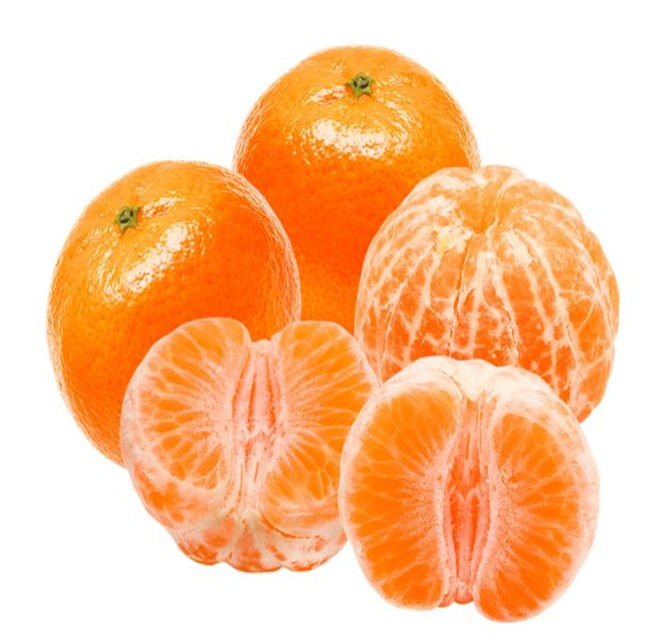 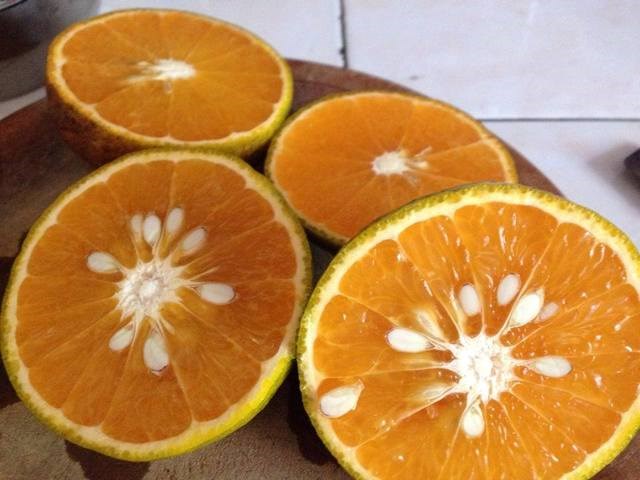 Giáo dục : Lợi ích của quả cam
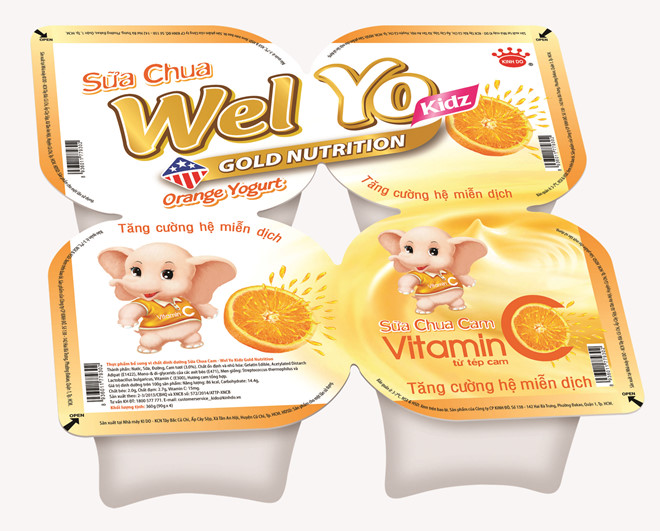 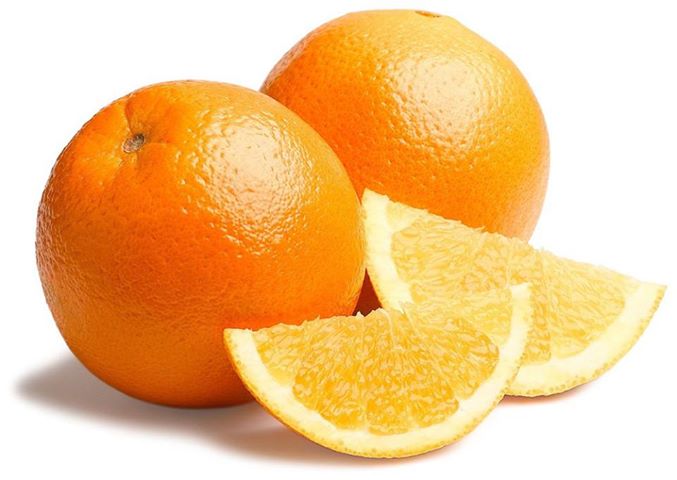 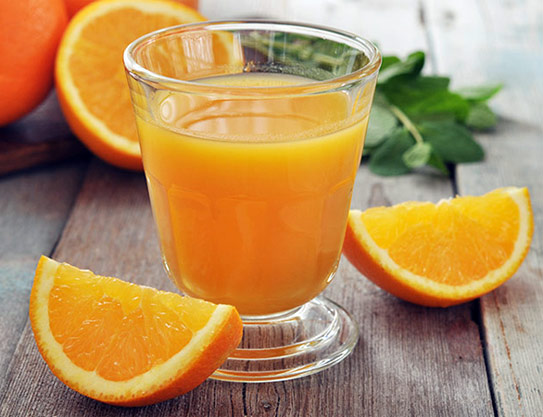 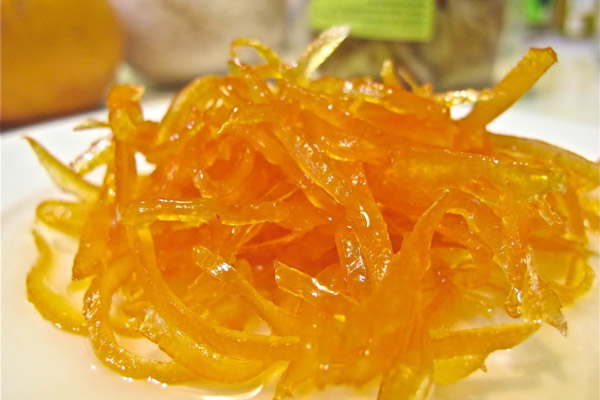 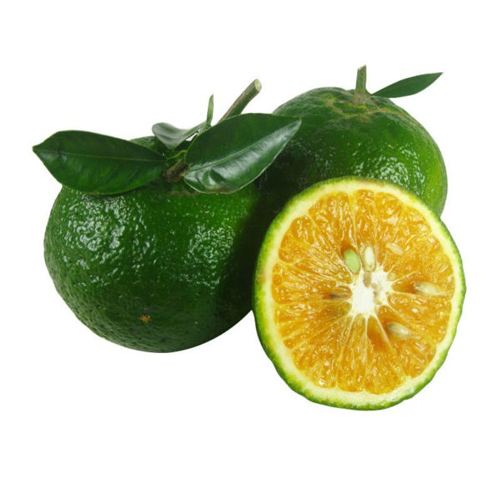 Mở rộng
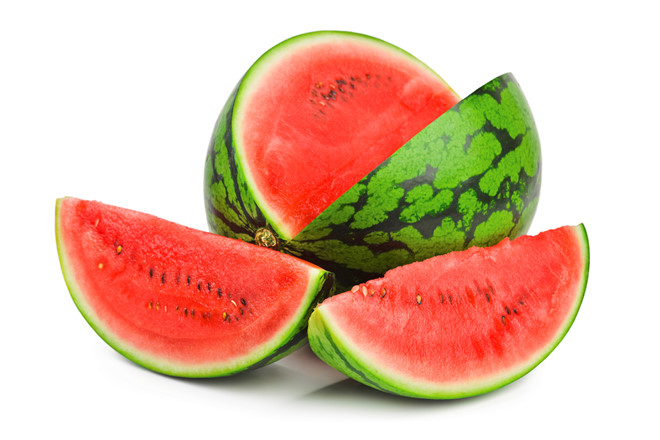 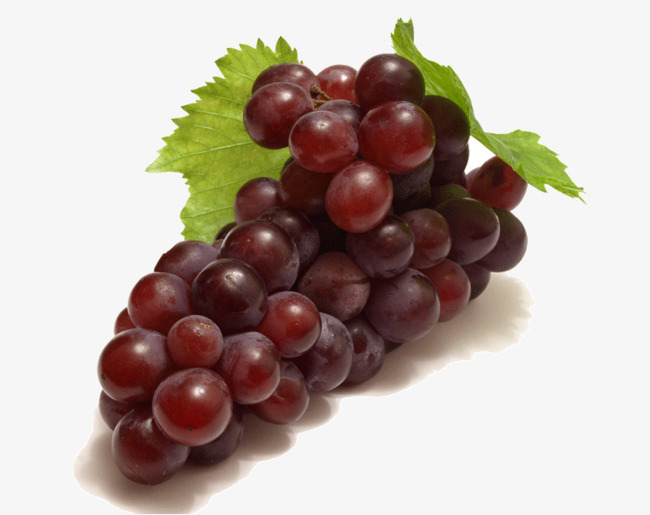 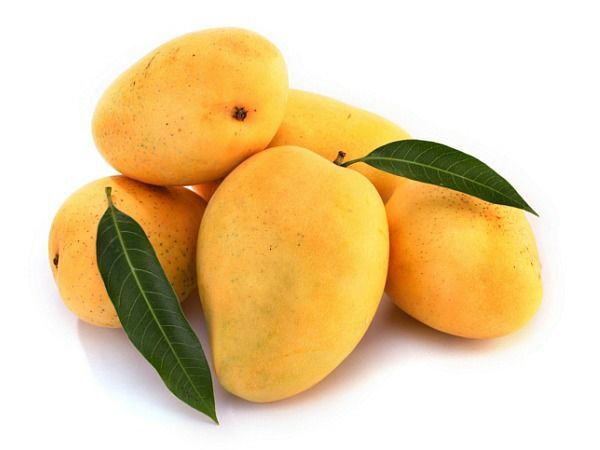 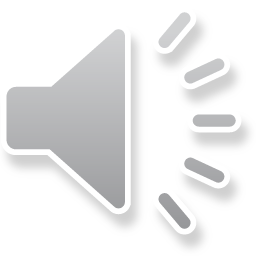